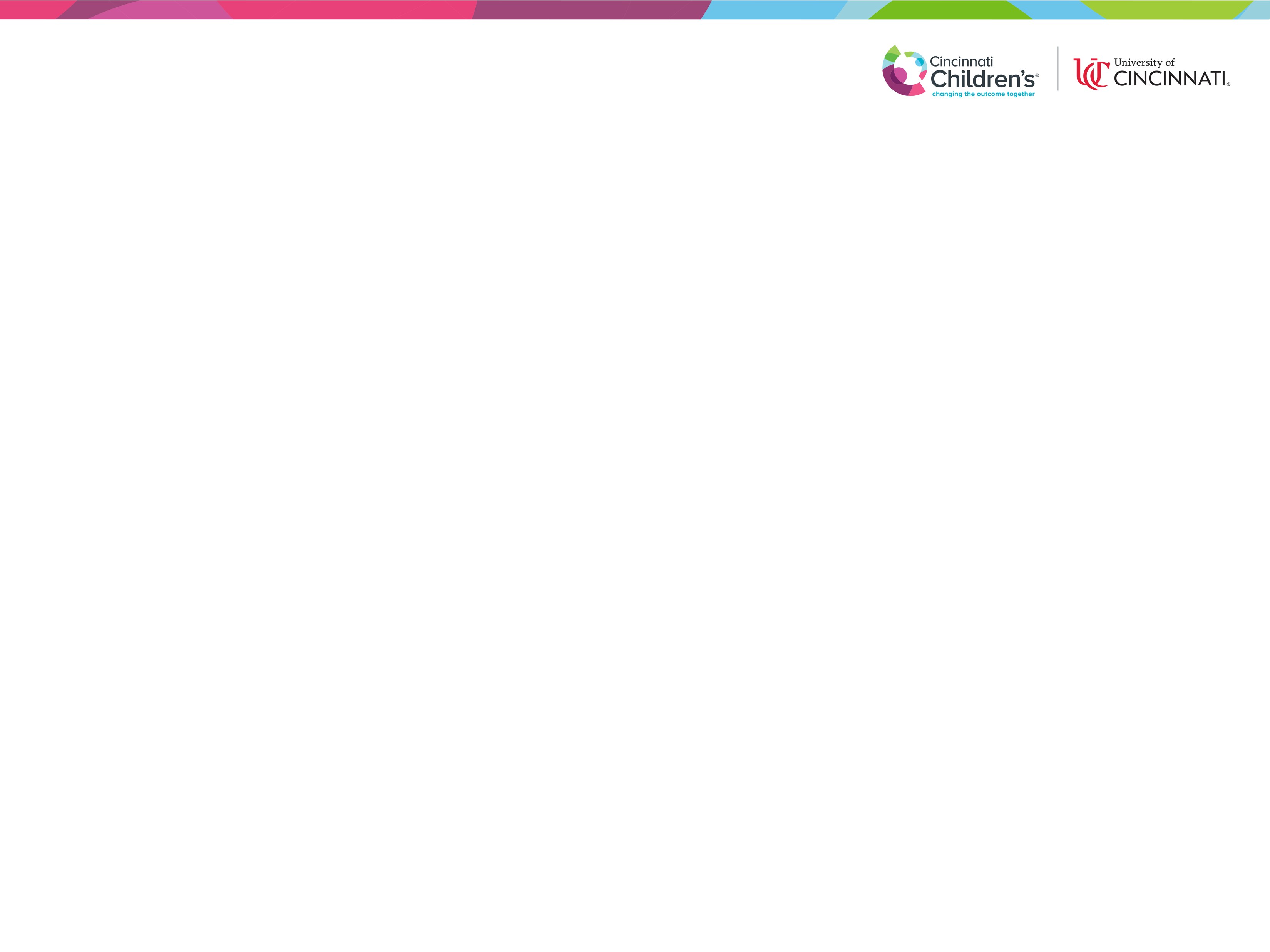 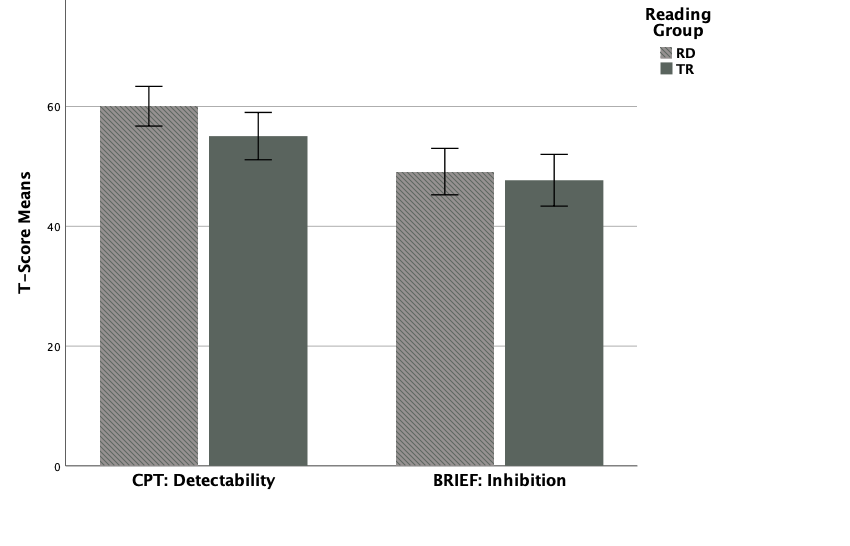 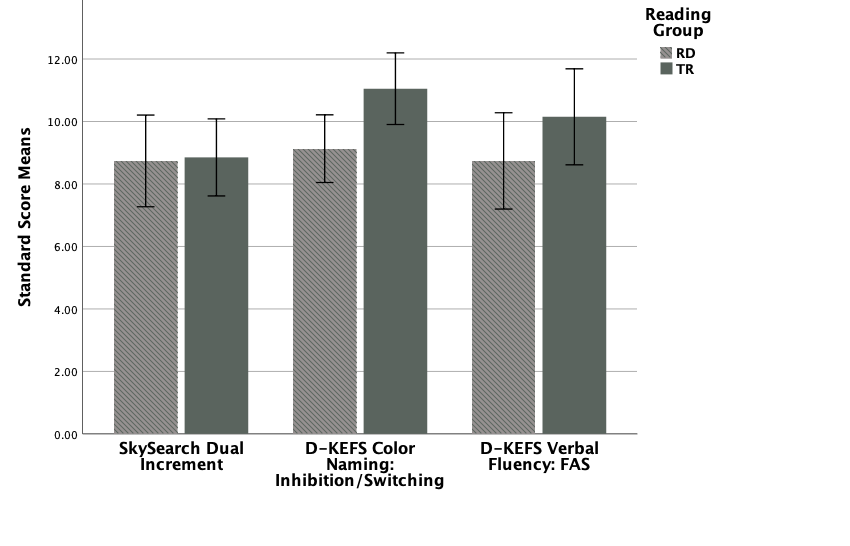 Higher maternal education is related to greater executive functions and decreased functional connectivity between cognitive control networks and reading related regions in children with reading difficulties.
*
Paige B. Greenwood1, Mark DiFrancesco2, Mekibib Altaye3, Elisha Scott4, John Hutton4, Jonathan Dudley4, Jennifer Vannest5, & Tzipi Horowitz-Kraus1,4,6
1College of Medicine, University of Cincinnati, Cincinnati, OH; 2Department of Radiology; 3Division of Biostatistics and Epidemiology;4Reading and Literacy Discovery Center; 5Department of Neurology, Cincinnati Children’s Hospital Medical Center, Cincinnati, Ohio; 6Educational Neuroimaging Center, Technion-Israel Institute of Technology, Haifa, Israel
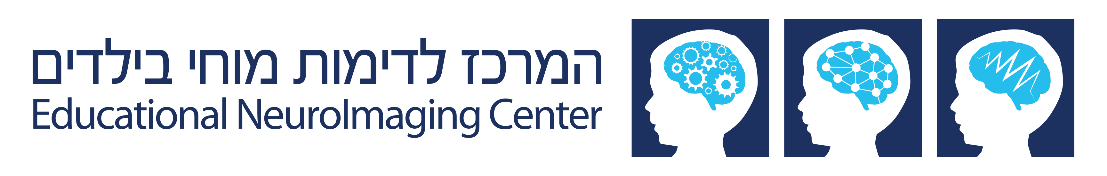 Behavioral Measures:
Figure 2. Mean differences in EFs measures for children with RD and TRs (*P<0.05).
Behavioral Measures
Executive functions:
BRIEF Inhibition [9]
CPT detectability [10] 
TEA-Ch Sky Search Dual Increment Task [11]
DKEFS Color Naming Inhibition/Switching [12]
DKEFS Verbal Fluency: FAS [12]
Higher maternal education is related to greater EFs abilities in children with RD and TRs.
A). Phonemic Fluency
B). Impulsivity
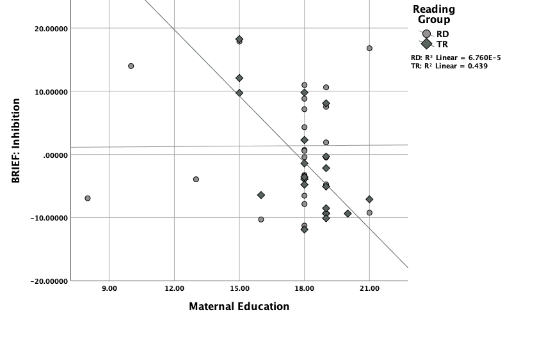 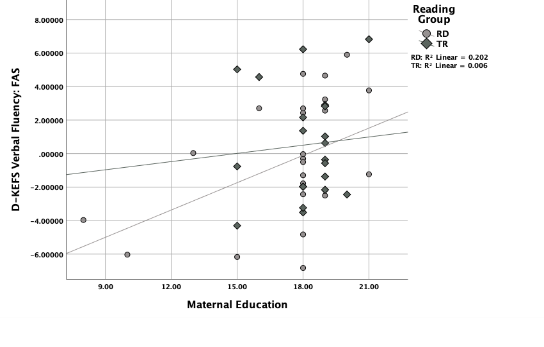 Behavioral Data Analysis:
Compared EFs measures between RD and TRs using independent t-tests. 

To determine the correlations between EFs measures with maternal education  for RD and TRs.

Data is corrected for multiple comparisons.
Figure 3. Correlations between EFs measures and maternal education for children with RD and TRs. 
(A). Phonemic fluency [RD: *P<.05, r=.448], (B). impulsivity [TRs: *P<.05, r=-0.646]. BRIEF impulsivity for TRs survived multiple comparisons *P<.01
Neuroimaging Acquisition and Analysis:
25 RD and 21 TRs participated in two 5 minute resting state scans: 430 whole brain scans per resting state imaging sequence. 

Imaging data were acquired using a 3T Phillips Ingenia Scanner. T1 weighted images were acquired for each participant  with TR/TE of 700/30 msec. 

The data were preprocessed using SPM12 and then processed using the CONN: functional connectivity toolbox.

Defined ROIs comprising these networks (DAN, VAN, FP, CO) using anatomic locations from the WFU-pick atlas tool [2, 13].














Seed-to-voxel analysis was performed by calculating correlations of BOLD time-series of each seed to those of all the voxels in the brain.
Each network was weighted equally as a seed.

Maternal education was used as a covariate of interest.
Cognitive control networks connectivity and voxels within reading related regions:
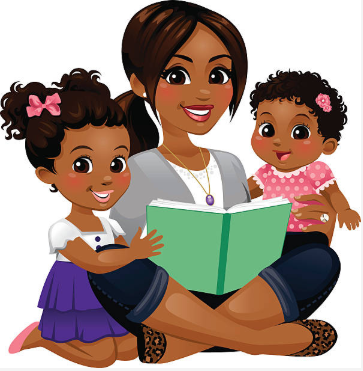 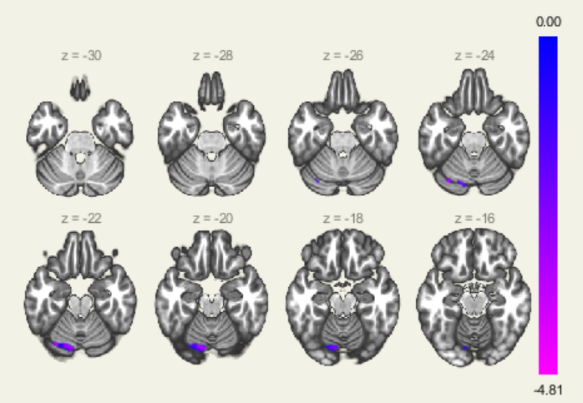 R
L
Figure 4. Higher maternal education associated with decreased connectivity between DAN and a cluster of voxels within the left cerebellum, left fusiform gyrus, and left lingual gyrus for RD>TRs. The Fig. is presented in neurological orientation (left on left, right on right) *P<.05, FDR-corrected.
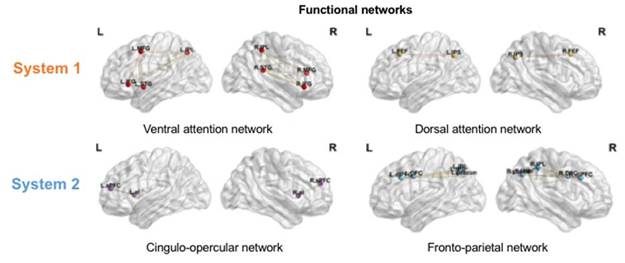 Orienting Attention
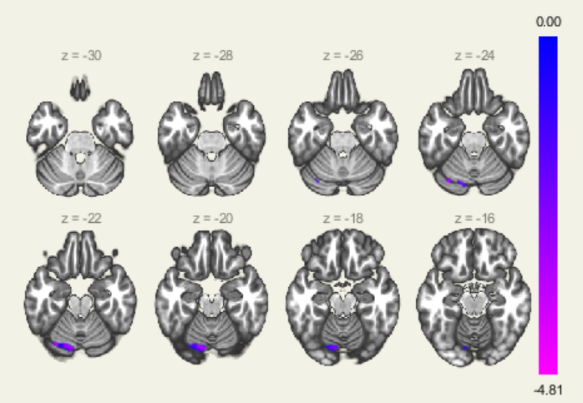 Executive Control
R
L
Figure 1. Visualization of orienting attention (ventral and dorsal attention) and executive control (cingulo-opercular and fronto-parietal) networks on a glass brain.
Figure 5. Higher maternal education associated with decreased connectivity between FP and a cluster of voxels within the left cerebellum, left fusiform gyrus, and left lingual gyrus for RD>TRs.  The Fig. is presented in neurological orientation (left on left, right on right) *P<.05, FDR corrected.
Contact  details: paige.greenwood@cchmc.org